主题班会:
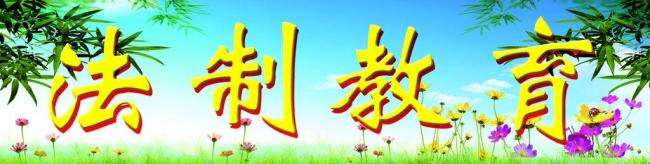 礼嘉中学高三（2）班
                              2020.10.10